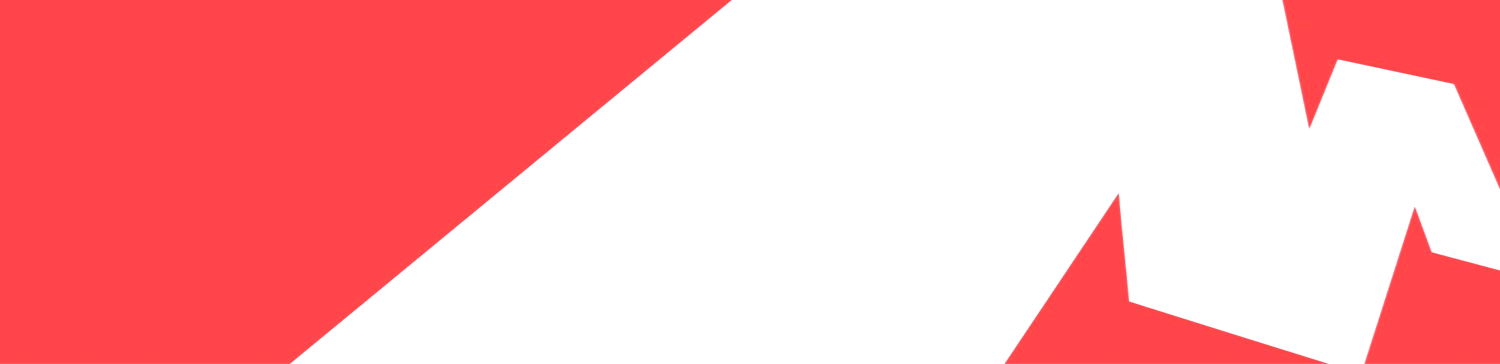 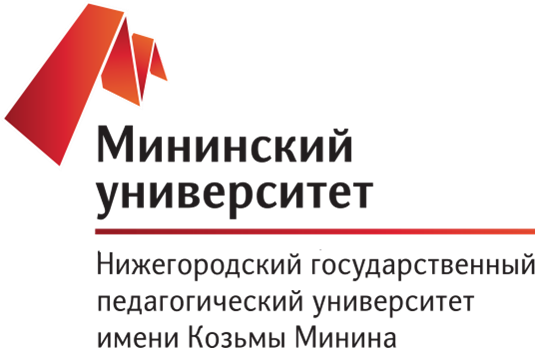 «Значимость трудового воспитания в системе формирования духовно-нравственных ценностей, творческо-интеллектуального потенциала и чувства патриотизма у школьников»
Немова О.А., кандидат социологических наук, доцент кафедры продюсерства и музыкального образования НГПУ им. К. Минина
nhl_@list.ru; 8-920-296-34-20
Фото Элины Баженовой на свадьбе
Монако.
«Везде лучше, чем в Рашке…»Элина Баженова, студентка МГИМО
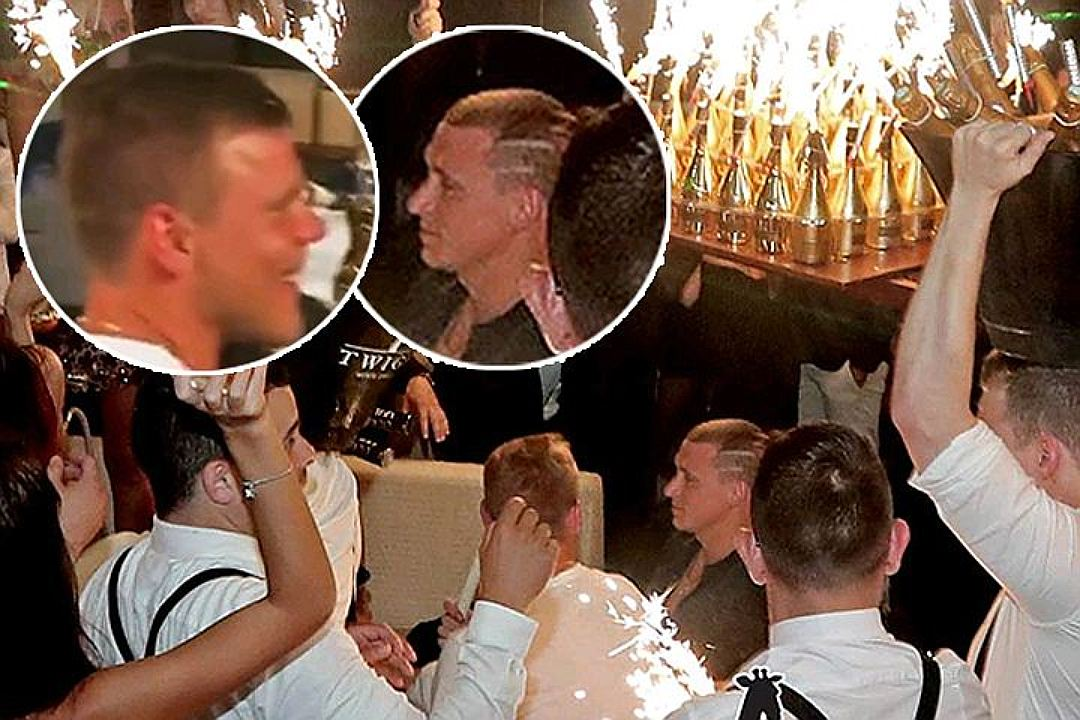 Курящего кальян под гимн России Александра Кокорина сняли на видео в Монте-Карло. Футболисты потратили на шампанское в европейском клубе 250 тысяч евро.
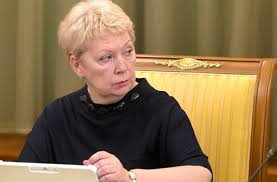 Министр образования о труде
В российских школах следует развивать программы трудового воспитания. Об этом заявила министр образования и науки РФ Ольга Васильева.
По ее словам, методические рекомендации по программам общественного труда будут закончены в текущем году и с 2017 года будут «потихоньку» вводиться в школах. Васильева подчеркнула, что труд важен для воспитания личности.

«Я считаю, что без трудолюбия, без навыков, которым прежде всего мы обязаны семье и школе, без навыков трудиться ежечасно, ежесекундно, получать успехи от труда, мы не можем жить», – отметила министр.

Васильева призвала директоров школ начать самостоятельно вводить часы трудового воспитания. «Услышьте меня, педагоги, руководители образовательных организаций, нам никто не мешает заняться этим сейчас
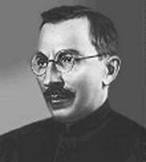 А. С. Макаренко о роли труда в процессе воспитания молодежи
«От степени и характера вовлеченности ребенка в сферу домашнего хозяйства зависит формирование его ценностей, мотиваций и установок, а в конечном счете успешность его жизни. 	Начинаться трудовое участие детей в жизни семьи должно очень рано, сначала в игре. Ребенку должно быть указано, что он отвечает за целость игрушек, за чистоту и порядок в том месте где он играет ‹…› С возрастом трудовые поручения должны быть усложнены и отделены от игры»                                                                                                                             Макаренко А.С. Книга для родителей
Перечень домашних обязанностей, предложенных А.С. Макаренко
Поливать цветы в комнате или во всей квартире.
Вытирать пыль на подоконниках.
Накрывать на стол перед обедом.
Следить за солонками, горчичницами.
Следить за письменным столом отца.
Отвечать за книжную полку или за книжный шкаф и держать их в порядке.
Кормить котенка или щенка.
Держать в порядке умывальник, покупать мы­ло, зубной порошок, бритвенные ножи для отца.
Производить полную уборку в отдельной ком­нате или отдельной части комнаты.
Пришивать на своем платье оторвавшиеся пу­говицы, иметь всегда в полном порядке приспособле­ния для этого.
Отвечать за порядок в буфетном шкафу.
Чистить платье свое или младшего брата, или одного из родителей.
Заботиться об украшении комнаты портретами, открытками, репродукциями.
Если в семье есть огород или цветник, отвечать за определенный его участок как в плане посева, так и ухода за ним и сбора плодов и т.д.
6
Самооценка загруженности студентов домашними делами по 5-ти балльной шкале, %
Распределение домашних обязанностей в семье, %
Отношение респондентов к распределению домашних обязанностей между супругами на мужские и женские, т.е. по гендерному принципу, %
Анализ загруженности каждого члена семьи приготовлением пищи, %
Возраст привлечения студентов к выполнению домашних обязанностей
Цель проекта:  исследование роли семь в процессе формирования трудовых установок студенческой молодежи
Задачи исследования:
1. Изучение системы трудовых ценностей двух поколений: родителей и их детей (студенчества);2. Выявление общего и различного во взглядах на труд между поколениями "отцов и детей";3. Анализ влияния материального и социального положения родительской семьи на трудовые установки молодежи;4. Выявление специфики форм и механизмов трансляции трудовых ценностей в современной семье;5. Изучение позитивного опыта выпускников ВУЗа, открывших "свое дело".
Выполнен при финансовой поддержке РГНФ, проект №13-03-0042
Подходы и методы исследования:
В ходе исследования был применен междисциплинарный подход (социология, философия, политология и т.д.)
Для обработки данных использовались как количественные, так и качественные методы социологического  исследования: 
анкетирование студентов и их родителей;
интервьюирование выпускников вуза, создавших и успешно ведущих собственный бизнес;
организация фокус-групп среди студентов с целью выявления трудовых ментальных особенностей современной студенческой молодежи;
экспертное интервьюирование.
Описание выборки по полу
Распределение выборки по курсу обучения в вузе
Основные ценности студентов (по рангу)
17
Знания студентов
 о будущей профессии
18
Отношение студентов различных курсов к выбранной профессии, в %
19
Ценности семьи респондентов
20
Распределение респондентов (студентов) по представлениям о том, какие возможности должна предоставлять работа, в %
21
Влияние на выбор профессии родителей и их детей
22
Гендерные отличия в степенях влияния на профессиональный выбор
23
Распределение респондентов (родителей) по представлениям о том, какие возможности должна предоставлять работа, в %
Вывод: молодёжь необходимо поддержать на стадии трудового старта
Меры в сфере экономики:
Прекратить деиндустриализацию страны;
Развивать и поддерживать малое и среднее предпринимательство  (особенно семейный бизнес);
Ввести квотирование рабочих мест для молодежи на предприятиях различных форм собственности;
Отдельное квотирование рабочих мест для выпускниц ВУЗов с предоставлением гибкого рабочего графика (в случае рождения ребенка).
Обеспечить достойный уровень оплаты труда на пром. предприятиях;
Предоставлять молодежи льготные жилищные  программы.
Меры в сфере политики:
Ввести пропорциональную систему налогообложения и обязательное декларирование доходов для всех граждан. Мера необходима, чтобы поднять престиж честного труженика.
Справедливое распределение национального дохода. Борьба с зашкаливающим неравенством.
Меры в социальной сфере
Проводить семьеориентированную социальную политику;
Разработка и строительство просемейной социально-экономической инфраструктуры;
Возродить систему профориентационной работы со школьниками (УПК).
Меры в духовной сфере
Вернуть престиж честного труда;
Героями телесериалов, художественных фильмов, телепередач должны стать люди ТРУДА: Рабочий, Сельский труженик; Учитель, Врач.
СПАСИБО ЗА ВНИМАНИЕ!
29